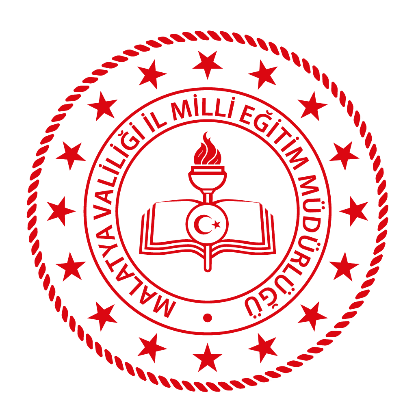 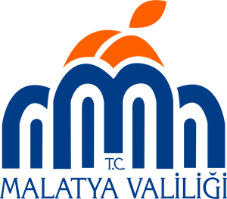 BAŞARI REHBERİM ÖĞRETMENİM 
PROJE BİLGİLENDİRME TOPLANTISI
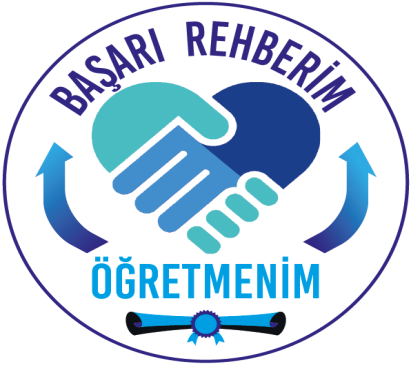 MALATYA 2020
2023 EĞİTİM VİZYONU TEMEL POLİTİKAMIZ 

Eğitimin temel çıkış noktası bireyin, kendini bilmesini ve tanımasını sağlamaktır. 
Bireyin kendini tanıması ve bu tanımanın takibi, onun eğitim yolculuğunda kişiselleştirilmiş bir yol haritasına sahip olması demektir. 
Birlikte yapılan bu yolculukta ana aktör ÖĞRETMENDİR. Öğretmen, bireylerin eğitiminde ustalığını ortaya koyar.
PROJENİN KAPSAMI
8
12
PROJENİN BAŞLAMA/BİTİŞ TARİHİ
SINIFLAR
Kasım 2020 – Haziran 2021
PROJEYİ YÜRÜTECEK KURUM VE KURULUŞLAR
PROJENİN AMACI
PROJENİN AMACI
Ölçme değerlendirme de süreç ve sonuç odaklı bütünleşik bir anlayış ortaya konulacaktır.

Okullar ve bölgeler arası farkları azaltmak, eğitim sistemini bir bütün olarak görmek amacıyla ‘Öğrenci Başarı İzleme Araştırması’ sonuçlarıyla öğrencilerin gelişim süreçleri takip edilecek böylece öğrencilerimizin üst hedeflerine ulaşmaları sağlanacaktır.
PROJENİN AMACI
PROJENİN AMACI
Proje il yürütme ekibimizin oluşturulması, 
İl eylem planının hazırlanması,
İlçe MEM Müdürleri ile bilgilendirme toplantılarının yapılması,
İlçe MEM’ lere projenin gönderilmesi
Ortaokul müdürlerimize, ortaokul rehber öğretmenlerimize, ortaöğretim müdürlerimize ve ortaöğretimlerde çalışan rehber öğretmenlerimize bilgilendirme toplantıları
                                                                                      süreci tamamlandı.
PROJE UYGULAMA ADIMLARI VE ARALIK AYI İÇERİSİNDE YAPILMASI GEREKENLER
1. Başarı Rehberim Öğretmenim Projesi İlçe Milli Eğitim Müdürlüğü Proje Yürütme Ekibinin oluşturulması
2020-2021 EĞİTİM ÖĞRETİM YILI BAŞARI REHBERİM “ÖĞRETMENİM” PROJESİ İLÇE YÜRÜTME EKİBİ
İLÇE PROJE YÜRÜTME EKİBİ
                                           ÜYELERİ
İlçe Milli Eğitim Müdürü başkanlığında ; 

Proje ile ilgili şube müdürü
İlçe MEM ler tarafından seçilen ortaokul ve liselerden okul müdürleri (iki kademeden en az birer okul müdürü )
En az bir rehber öğretmenin olduğu

   en az 5* kişilik bir komisyondan oluşacaktır.

(*)Battalgazi ve Yeşilyurt İlçelerimizde Proje Yürütme Ekibi sayısı arttırılabilir.
İLÇE YÜRÜTME EKİPLERİNİN GÖREVLERİ
‘Başarı Rehberim Öğretmenim Projesi İl Eylem Planını temel alarak İlçe Eylem Planı’nı hazırlama, hazırlanan planın İl Yürütme Ekibine Aralık 15 tarihine kadar dijital ortamda göndermek ve İl MEM’den gelen geri bildirim sonucunda planı revize etmek
Okul yürütme ekiplerinden ilçelere gönderilen ‘Başarı Rehberim Öğretmenim Projesi Okul Eylem Planını’ değerlendirerek dönütlerin okullara dijital ortamda gönderilmesi
Eş zamanlı olarak gerçekleştirilen Online İl İzleme Deneme Sınavı sonuçlarını değerlendirmek  sonuçlarını okul yöneticileri ile paylaşmak; elde edilen sonuçlar doğrultusunda gerekli tedbirleri alarak bunları raporlaştırmak
Her ay uygulanan online deneme sınavlarının ardından ilçe bünyesinde ki okullardan; eğitim danışmanlarının takibini yaptıkları öğrencilere ait  başarı takip çizelgelerinin ilçe yürütme ekipleriyle paylaşılmasını sağlamak
Deneme sınavının uygulama tarihinden en geç 10 gün içerisinde İlçe Yürütme Ekibi Komisyon Toplantısını düzenlemek ve kendi ilçesinden sorumlu il AR-GE yürütücüsüne toplantının tarihini ve saatini bildirmek
Projenin uygulandığı süreç içerisinde okullarda oluşabilecek aksaklıkların
 İlçe Yürütme Ekipleri tarafından giderilmesi
İlçe genelinde oluşan aksaklıkları ve sonuçlarını raporlaştırarak Başarı Rehberim “Öğretmenim” Projesi İl Yürütme Ekibine malatyaarge  dijital ortamda gönderme ve dönem sonu raporlarını İl Ar-Ge ile paylaşma
2020-2021 EĞİTİM ÖĞRETİM YILI   ……………………………………  İLÇESİBAŞARI REHBERİM “ÖĞRETMENİM” PROJESİ İLÇE EYLEM PLANI*
(*)Bu tablo doldurulurken EK-2 dikkate alınarak hazırlanacaktır.
2020-2021 EĞİTİM ÖĞRETİM YILI   ………………………………………İLÇESİ BAŞARI REHBERİM “ÖĞRETMENİM” PROJESİ DÖNEM SONU RAPORU*
(*)Bu tablo doldurulurken EK-4 dikkate alınarak hazırlanacaktır.
Okul Yürütme Ekiplerinin oluşturulması
ÜYELER:
 
 Okul müdürü başkanlığında; 
Bir Müdür yardımcısı
Bir Rehber Öğretmen (varsa)
Okul müdürü tarafından belirlenmiş olan ORTAOKUL BRANŞ ÖĞRETMENLERİNDEN bir OKUL KOORDİNATÖRÜ
Öğretmenlerinden oluşacaktır.
ÜYELER:
 
Okul müdürü başkanlığında; 
Bir Müdür yardımcısı
Bir Rehber Öğretmen (varsa)
Okul müdürü tarafından belirlenmiş olan ORTAÖĞRETİM BRANŞ ÖĞRETMENLERİNDEN bir OKUL KOORDİNATÖRÜ
Öğretmenlerinden oluşacaktır
2020-2021 EĞİTİM ÖĞRETİM YILI BAŞARI REHBERİM “ÖĞRETMENİM” PROJESİ OKUL YÜRÜTME EKİBİ
OKUL YÜRÜTME EKİBİNİN GÖREVLERİ:
1.Başarı Rehberim “Öğretmenim” Projesiİlçe Eylem Planı’nı” (EK-4) temel alarak, Okul Eylem Planı’nı  hazırlama
2. Gerçekleştirilen Online İl İzleme Deneme Sınavlarının sonuçlarını Eğitim Danışmanları ile paylaşma ve sonuçlarını raporlaştırarak Başarı Rehberim Öğretmenim Projesi İlçe Yürütme Ekibiyle dijital ortamda paylaşma
3.İl İzleme deneme sınavlarını okulunda belirtilen kurallara göre uygulanmasını koordine
 etme
4. İl İzleme sınavı sonuçlarının değerlendirerek eksik kazanımlarla ilgi tedbirleri alma(eğitim danışmanlarından ilgili dersin öğretmenlerinin soru çözüm saatleri düzenlemeleri)
5.Eğitim danışmanlarına öğrenci paylaşımı yapma (Her eğitim danışmanına en fazla 10 öğrenci verilecektir)
6. Öğrenci paylaşımı yapılırken okul idarecilerimiz; başarısı istenilen düzeyde olan, orta düzeyde olan ve istendik başarıyı sağlayamamış olan öğrencilerin dağılımını eğitim danışmanlarımıza  eşit ve adaletli bir şekilde paylaştırmaya özen göstermeli
7.İl İzleme deneme sınavı sonuçlarının değerlendirerek eksik kazanımlarla ilgi tedbirleri alma(soru çözümleri yapma, konu tekrarları yapılması)
8. Müdürlüğümüzce hazırlanan Öğrenme Stilleri  broşürlerinin  okulda dağıtımını sağlamak
                                                                                        (yüz yüze eğitime geçildiğinde)
2020-2021 EĞİTİM ÖĞRETİM YILI   ……………………………………………………………..  ORTAOKULU / LİSESİBAŞARI REHBERİM “ÖĞRETMENİM” PROJESİ OKUL EYLEM PLANI*
(*)Bu tablo doldurulurken EK-4 dikkate alınarak hazırlanacaktır
2020-2021 EĞİTİM ÖĞRETİM YILI   …………………………………………….ORTAOKULU/LİSESİBAŞARI REHBERİM “ÖĞRETMENİM” PROJESİ AY/DÖNEM SONU RAPORU*
(*)Bu tablo doldurulurken EK-6 dikkate alınarak hazırlanacaktır.
Okullarda Eğitim Danışmanların Görevleri
Okul Yürütme Ekibine gerekli dokümanları vermek.
Eğitim danışmanları İvedilikle sorumluluğunda ki öğrenciler ile bir whatsapp grubu oluşturarak;
  öğrenci ve velileri bilgilendirmelerini deneme  sınav takiplerini , konu-soru takiplerini ve öğrencilerini haftalık ödevlendirme işlemlerini 2020-2021 eğitim öğretim yılı boyunca bu gruptan gerçekleştirmeliler ve okul koordinatörüne aylık bilgi vermeliler.
İl İzleme sınavı sonuçlarını danışmanlığını yaptığı öğrenci ve öğrenci
       velileriyle paylaşmalılar. Deneme takip çizelgelerini malatyaarge@gov.tr de 
İkinci deneme sınavının uygulanmasının ardından paylaşmak
(*)Eğitim Danışmanları 1. İl İzleme Sınavından sonra tabloya göre sorumlu olduğu öğrencilerinin, hedeflerini belirleyip takibini yapacaktır.
(*)Eğitim Danışmanları 1. İl İzleme Sınavından sonra tabloya göre sorumlu olduğu öğrencilerinin, hedeflerini belirleyip takibini yapacaktır.
Öğrenme Stilleri Belirleme Listesini sorumluluğunda ki öğrenciler ile kurmuş oldukları whatsapp grubunda paylaşıp , öğrencilerin kendilerini değerlendirmelerini sağlamalılar.


       Sorumlu oldukları öğrencileriyle kurmuş oldukları whatsapp grubu üzerinden Malatya İl Milli Eğitim Müdürlüğü tarafından hazırlanmış olan Öğrenme Stilleri Broşürü fotoğraf olarak paylaşılarak öğrencilerinin kendilerine uygun ders çalışma yöntemiyle ders çalışmalarını sağlamaları gerekmektedir.
ÖĞRENCİLER İÇİN ÖĞRENME STİLLERİ BELİRLEME LİSTESİ
Açıklama: Sevgili Öğrenciler; öğrenme stillerini tespit etmek için hazırlanmış olan bu listeyi okuyarak kendinize uygun olan maddeleri Öğrenme Stillerini Değerlendirme Tablosunda işaretleyerek kendinize uygun olan öğrenme stillerini belirlemiş olacaksınız. Teşekkür ederiz.
ÖĞRENME STİLLERİNİ DEĞERLENDİRME TABLOSU
(Her bir soruya 1 puan verilerek en çok puan aldığınız alanı görebilirsiniz. Toplam puanlarınızın eşit ya da bir birine yakın çıkması halinde birden fazla öğrenme stiline sahip olduğunuz belirlenmiş olacaktır).
(Her bir soruya 1 puan verilerek en çok puan aldığınız alanı görebilirsiniz. Toplam puanlarınızın eşit ya da bir birine yakın çıkması halinde birden fazla öğrenme stiline sahip olduğunuz belirlenmiş olacaktır).
Kaynak: Boyda, A.; Öğrenme Stilleri. Beyaz Yayınları. İstanbul 2020
ONLİNE İZLEME DENEME SINAVLARININ YAPILMASI
Her ay en az bir kez LGS ve TYT deneme sınavı İl Müdürlüğümüzce hazırlanarak online yapılacaktır.

Sınav günü ve saati bir gün öncesinden okul müdürlerimizle paylaşılacaktır okul müdürlerimizde sınıf rehber öğretmenlerini bilgilendireceklerdir.

Online sınavlara erişim belli saatler içerisinde sağlanacaktır (10:00-13:00 arası)

Online deneme sınav linki okul müdürlüklerince sınav saatinden hemen önce sınıf gruplarında paylaşılarak öğrencilerin bu denemelere katılımları sağlanacak.
HER DENEME SINAVI SONRASI  İLÇE YÜRÜTME EKİPLERİ TOPLANTISINDA BİR ARAYA GELİNİP BAŞARI DURUM DEĞERLENDİRME TOPLANTILARI YAPILACAK
BU TOPLANTILARA  İLÇEDEN SORUMLU İL MİLLİ EĞİTİM MÜDÜRLÜĞÜ AR-GE EKİBİNDEN ÖĞRETMENİMİZ
KATILIM SAĞLAYACAK
ÖĞRENCİLERİ İLE YAKINDAN İLGİLENEN DÜZENLİ OLARAK TAKİP EDEN VE ÖĞRENCİLERİNİN BAŞARISINI ARTIRAN ÖZVERİLİ ÖĞRETMENLERİMİZE İLÇE YÜRÜTME TOPLANTILARINDA TEŞEKKÜR EDİLEREK MİSAFİR EDİLECEKLERDİR.
HER AY AYNI İŞ VE İŞLEMLER DÜZENLİ OLARAK  YAPILACAK VE İL YÜRÜTME EKİBİNE MALATYAARGE.MEB.GOV.TR DEN RAPORLAR HER DENEME SINAVININ ARDINDAN 10 İŞ GÜNÜ İÇERİSİNDE ULAŞTIRILACAK


İLÇE-OKUL-ÖĞRENCİ DEĞERLENDİRMELERİ BİZZAT İL MÜDÜRÜMÜZÜN TAKİBİNDE YAPILACAKTIR.
BİZİMLE İLETİŞİME GEÇEBİLİRSİNİZ
SEVİNÇ YAZGAN 
Proje Koordinatörü
0531 342 92 44
svncyzgn1992@gmail.com
TAHİR KOĞU
Proje Yürütücüsü
0505 441 10 15tahir.arastirici@gmail.com
BURAK GÜR
Proje Yürütücüsü
0553 395 61 44